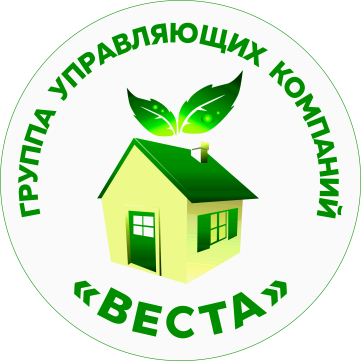 ВНИМАНИЮ СОБСТВЕННИКОВ
МКД ул. Лучистая, д. 2
Уважаемые собственники!
На основании Распоряжения Министерства жилищно-коммунального хозяйства Московской области от 21.10.2020г. № 403-РВ с 01.11.2020г. изменяется норматив расхода тепловой энергии, используемой на подогрев холодной воды в целях предоставления коммунальной услуги по горячему водоснабжению.





В связи с изменением норматива расхода тепловой энергии на подогрев холодной воды в целях предоставления горячего водоснабжения изменяется стоимость ГВС. 
С 01.11.2020г. стоимость 1 куб.м. ГВС составит 185,50* руб./куб.м.

* 0,0599 * 2 599,40 (руб./Гкал) + 29,80 (руб./куб.м) = 185,50 руб./куб.м.
С уважением, 
УК «ВЕСТА-Прогресс»